Trabalho - Probabilidade e Estatística I
DAVI ROGÉRIO DE MOURA COSTA
Agenda
Criação do Indicador
Criação dos grupos
Gráficos e análises
Estado
Indicadores
Para cada município
Agregar municípios por Estado
Agregar municípios por Região
Gráficos - Freq Absoluta
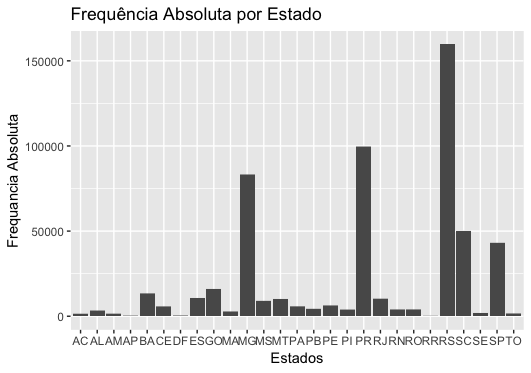 Gráficos - Freq Relativa
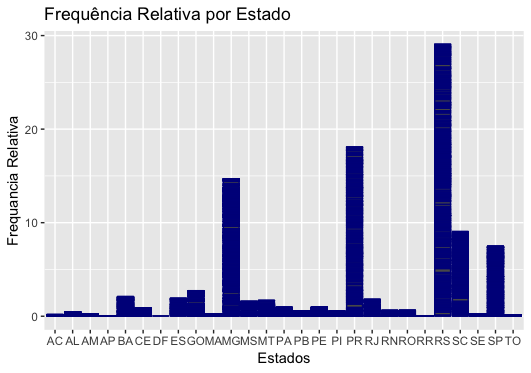 Criação dos Grupos
Agrupamentos considerando o indicador
Grupo 1
Grupo 2
Grupo 3
Grupo 4
Grupo 5
Gráficos - Histograma
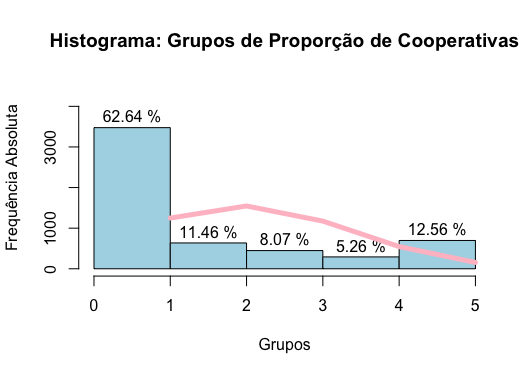 Distribuição Conjunta - Frequências
Distribuição Conjunta das Frequências das Variáveis Região de Localização (Y) e Tamanho da 
Cooperativa (X)
Distribuição Conjunta - Frequências
Dist. Conjunta das proporções (em porcentagem) e, relação ao total geral das variáveis Y e X.
Distribuição Conjunta - Frequências
Dist. Conjunta das proporções (em porcentagem) e, relação ao total das Colunas.
Distribuição Conjunta - Frequências
Dist. Conjunta das proporções (em porcentagem) e, relação ao total das Linhas.
Distribuição Conjunta - Frequências
Distribuição das cooperativas, considerando o tamanho e a região
Distribuição Conjunta - Frequências
Valores esperados, caso não haja relação entre região e tamanho
Desvios absolutos e Relativos
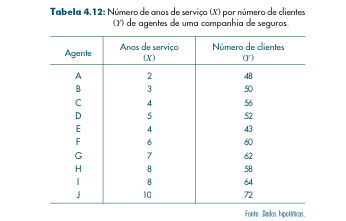 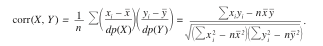 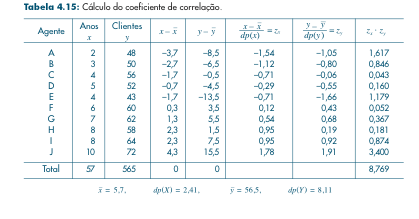 Etapas para seu cálculo:
Encontrar média de X
Mensurar os desvios da média
Encontrar Var(X) 
Gerar Zx 
Encontrar média de Y
Mensurar os desvios da média
Encontrar Var(Y)
Gerar Zy
Estimar (ZxZy) = Corr
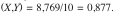 Associação entre variável qualitativa e quantitativa
Comportamento de cada variável quantitativa dentro dos grupos (qualitativos)
Salário aumenta com grau de instrução
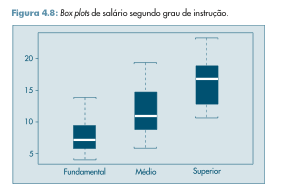 Distribuição Conjunta - Frequências
Distribuição Conjunta das Frequências das Variáveis Região de Localização (Y) e Tamanho da 
Cooperativa (X)